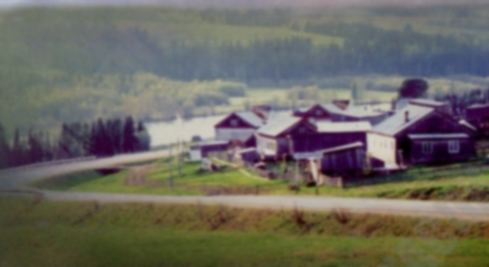 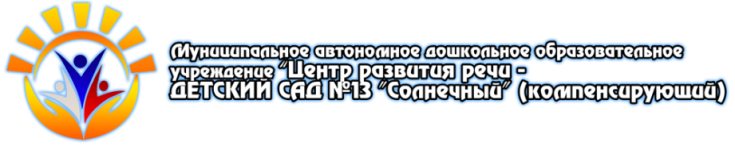 Знакомство детей старшего дошкольного возраста в том числе детей с ОВЗ (ТНР) с элементами культуры и быта 
финно-угорской языковой семьи
Краевая педагогическая конференция «Нравственно-патриотическое воспитание обучающихся с ОВЗ «Моя малая Родина»»
Направление «Любовь к родному краю как основа патриотического воспитания»




2021 год
Сенокосова Лариса Александровна, 
старший воспитатель 
МАДОУ «ЦРР – Детский сад № 13 
«Солнечный»
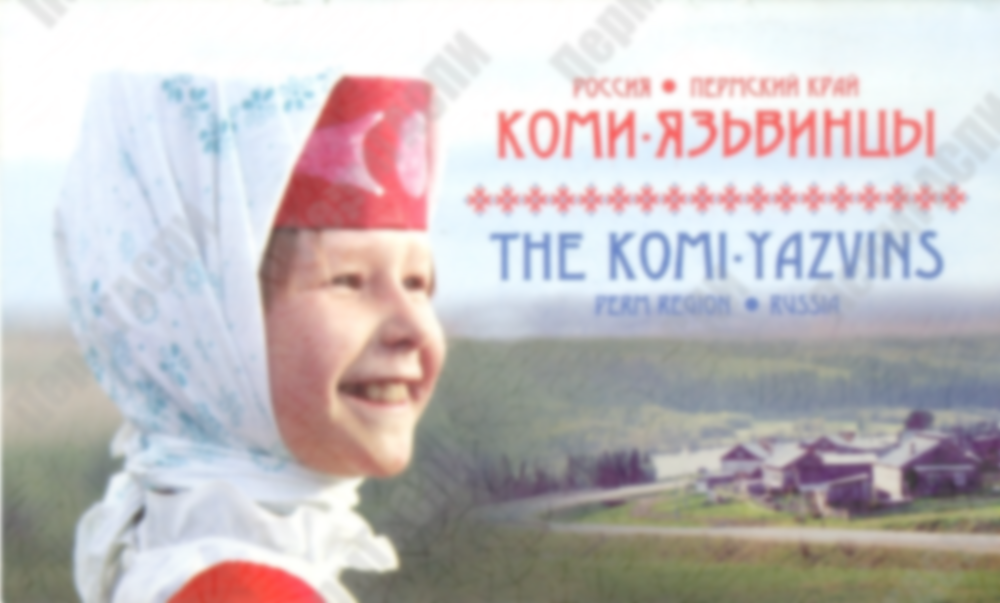 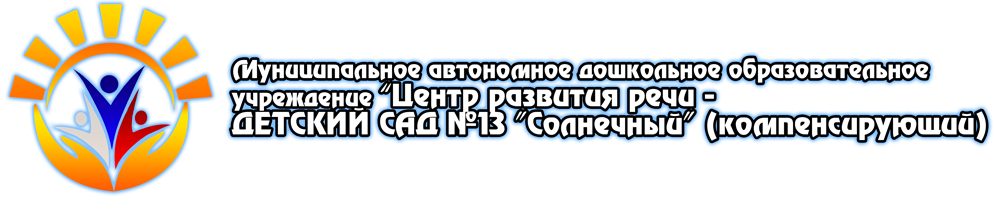 «Любовь к Отчизне начинается  с любви к своей малой Родине – месту, где человек родился. Постепенно расширяясь, эта любовь переходит в любовь к своему государству, к его истории, его прошлому и настоящему, а затем и ко всему человечеству»
Д.С.Лихачёв
Нормативно-правовая база
• Конституция РФ
• Федеральный закон от 29 декабря 2012 г. № 273-ФЗ «Об образовании в Российской  Федерации»
• Конвенция ООН о правах ребенка
• Декларация прав ребенка
• Приказ Минобрнауки РФ от 17 октября 2013 г. № 1155 «Об утверждении ФГОС ДО»
• Государственная программа “Патриотическое воспитание граждан Российской  Федерации на 2016 –2020 годы”
• Письмо Минобрнауки РФ от 30.06.2005 № 03-1230 «Об организации работы в 
образовательных учреждениях по изучению и использованию государственных 
символов России»
• Методические рекомендации Минобразования России о взаимодействии 
образовательного учреждения с семьей (приложение к письму Минобразования 
России от 3101.2001 г. № 90/30-16)
• Распоряжение Правительства РФ от 29 мая 2015г. №996-р г. «Стратегия 
развития воспитания в Российской Федерации на период до 2025 года»
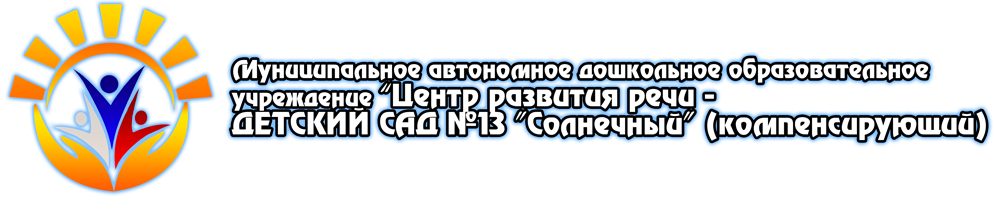 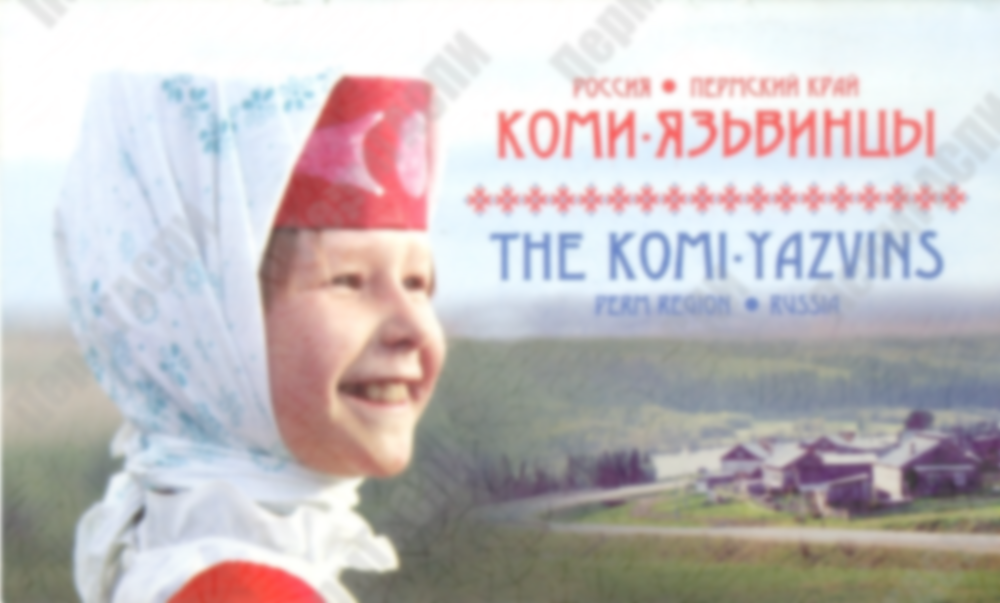 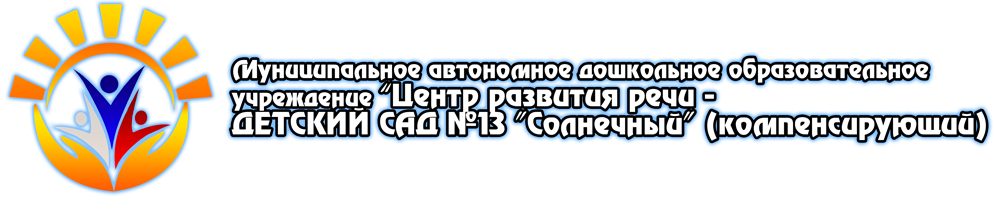 Вопрос взрослого к себе:
-  Кто мы, откуда мы?
- Что мы, взрослые, сами знаем об истории и культуре свое малой Родины и места, где проживаем и трудимся сейчас?
-  Очевидцами каких событий мы были и есть?
- Что может заинтересовать дошкольников и вызвать эмоциональный отклик?
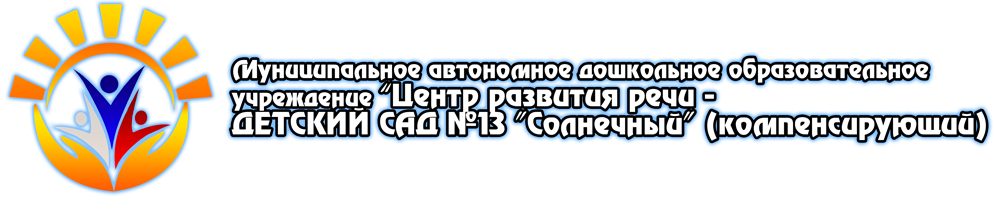 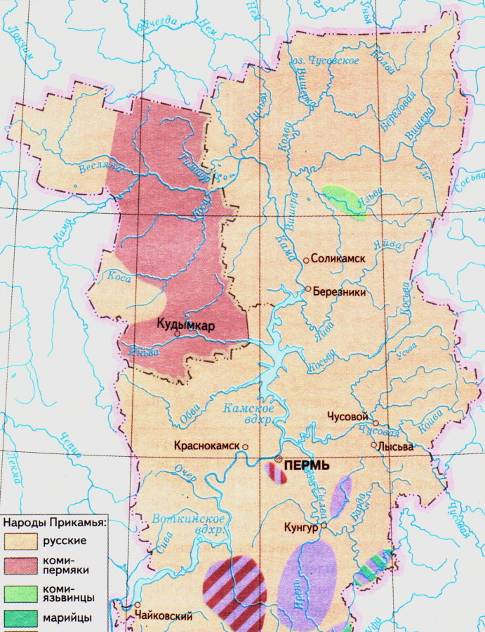 Педагогический коллектив (корпуса 3) 
состоит из 12 человек
4 человека -  коренные жители Соликамска и Соликамского городского округа
3 человека – жители малых соседних городов и поселков
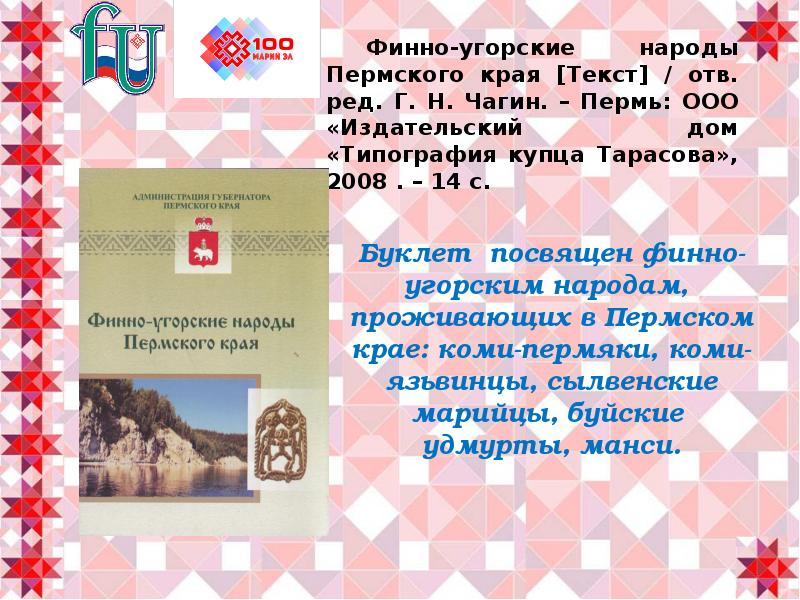 1 человек – эмигрант из другой области
4 человека - имеют прямое отношение к народу финно-угорской языковой семьи
Коми-язьвинцы
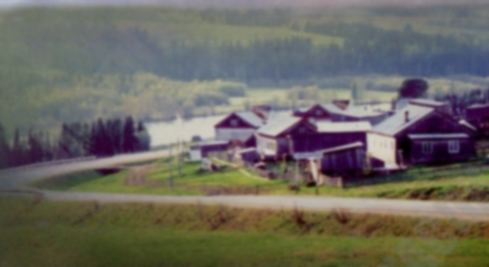 Проект «Этнос коми-язьвинцев, быль или реальность»
Цель проекта:  формирование познавательных интересов детей дошкольного  возраста с ОВЗ (ТНР) через историческое культурное наследие коренного малочисленного народа коми-язьвинцев   (национальные блюда, сказки, праздники)
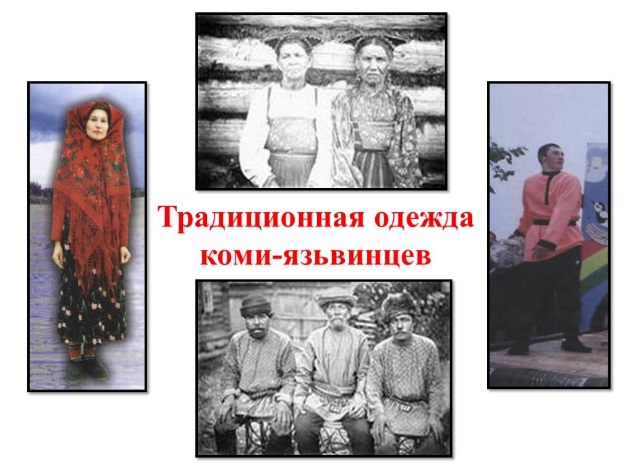 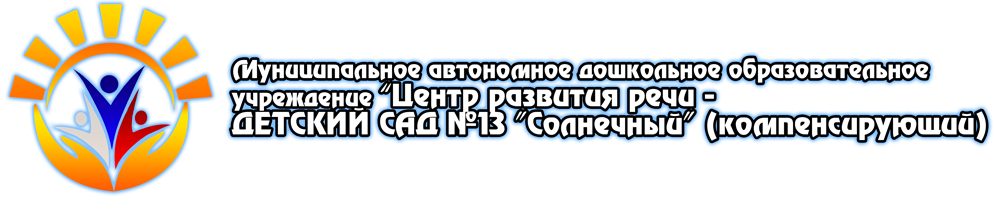 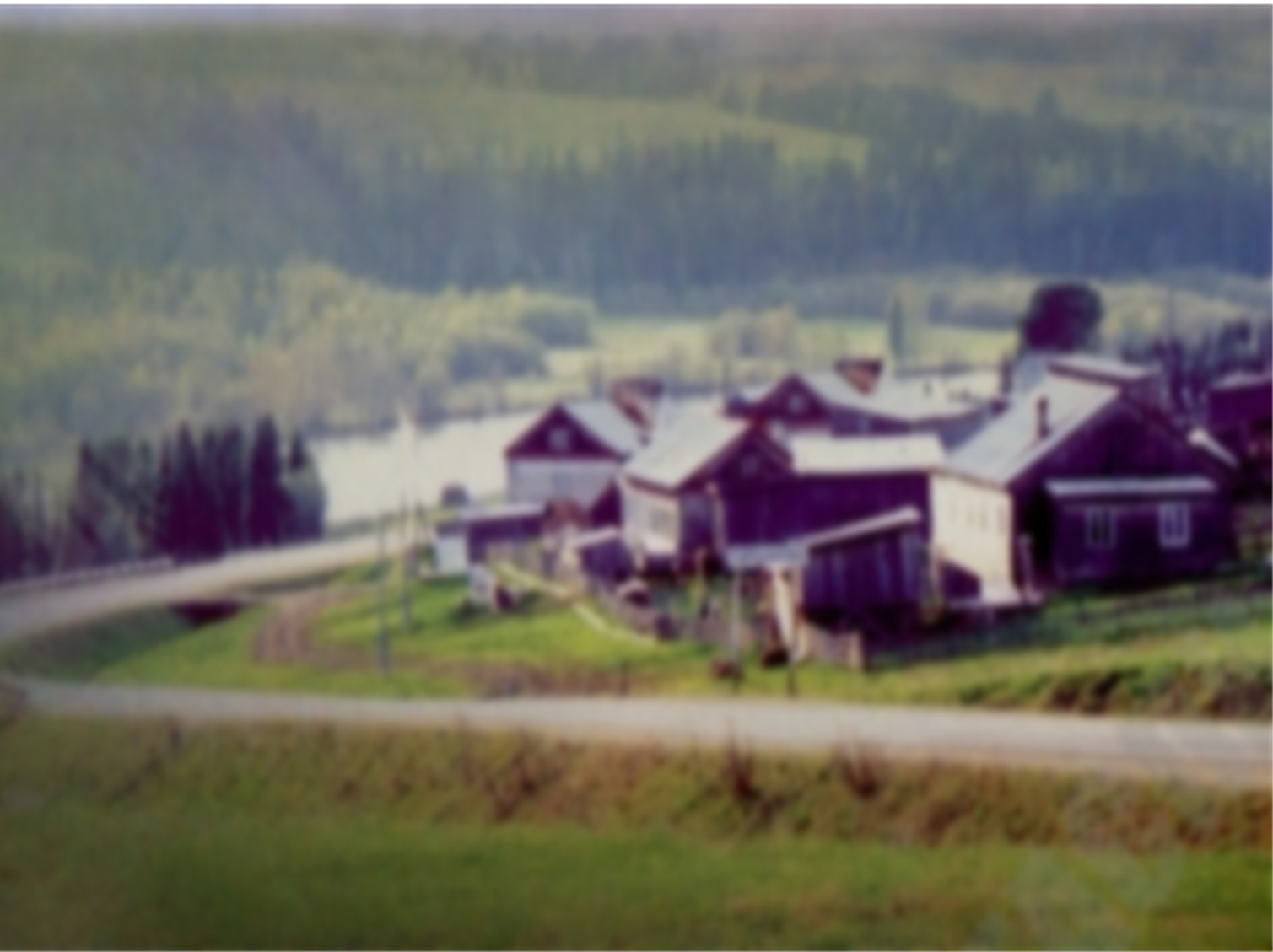 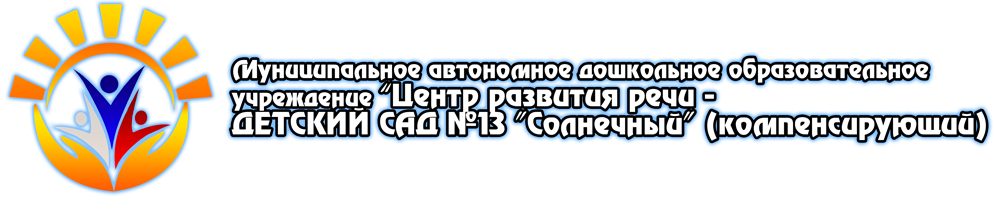 «Праздник чая»
задачи:
1. способствовать сохранению культурного наследия у детей старшего дошкольного возраста
2. познакомить детей с национальным блюдом коми – язьвинского народа «Шанежка на тонкой корочке»
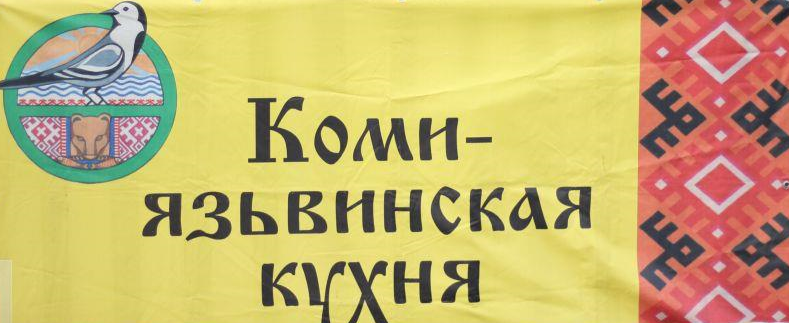 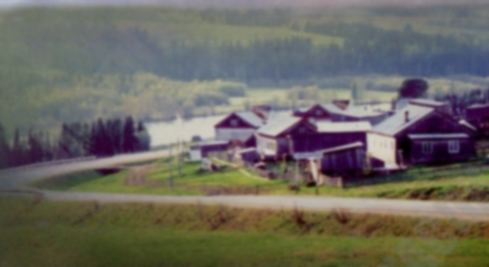 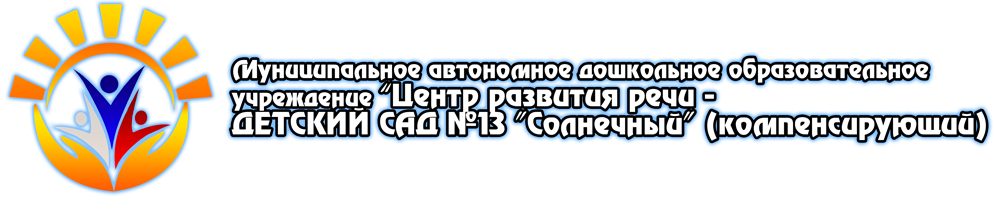 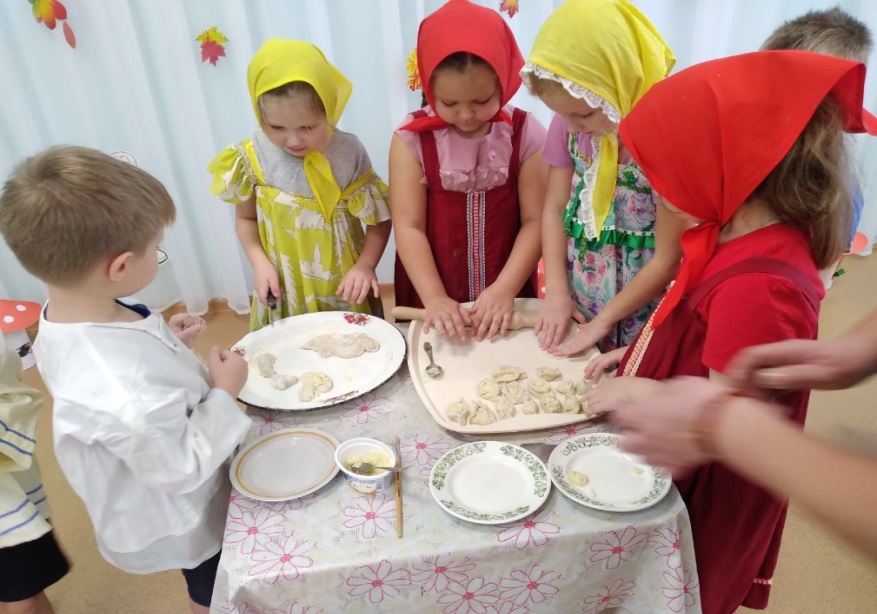 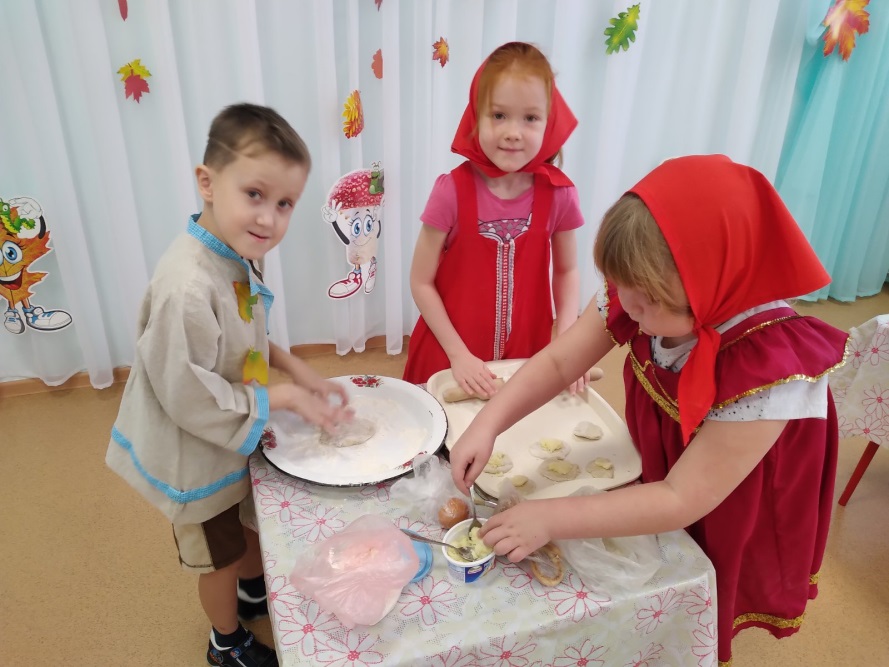 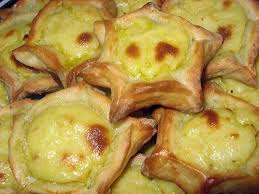 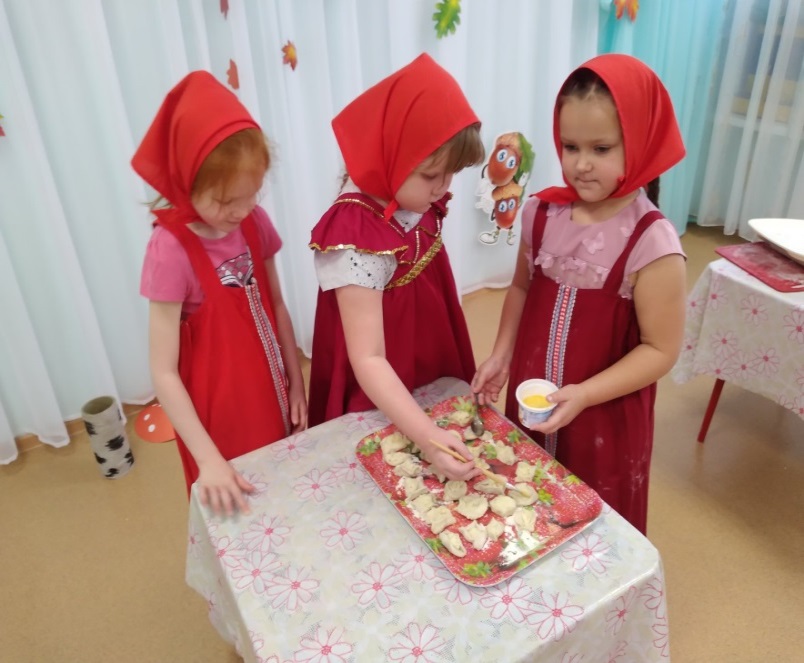 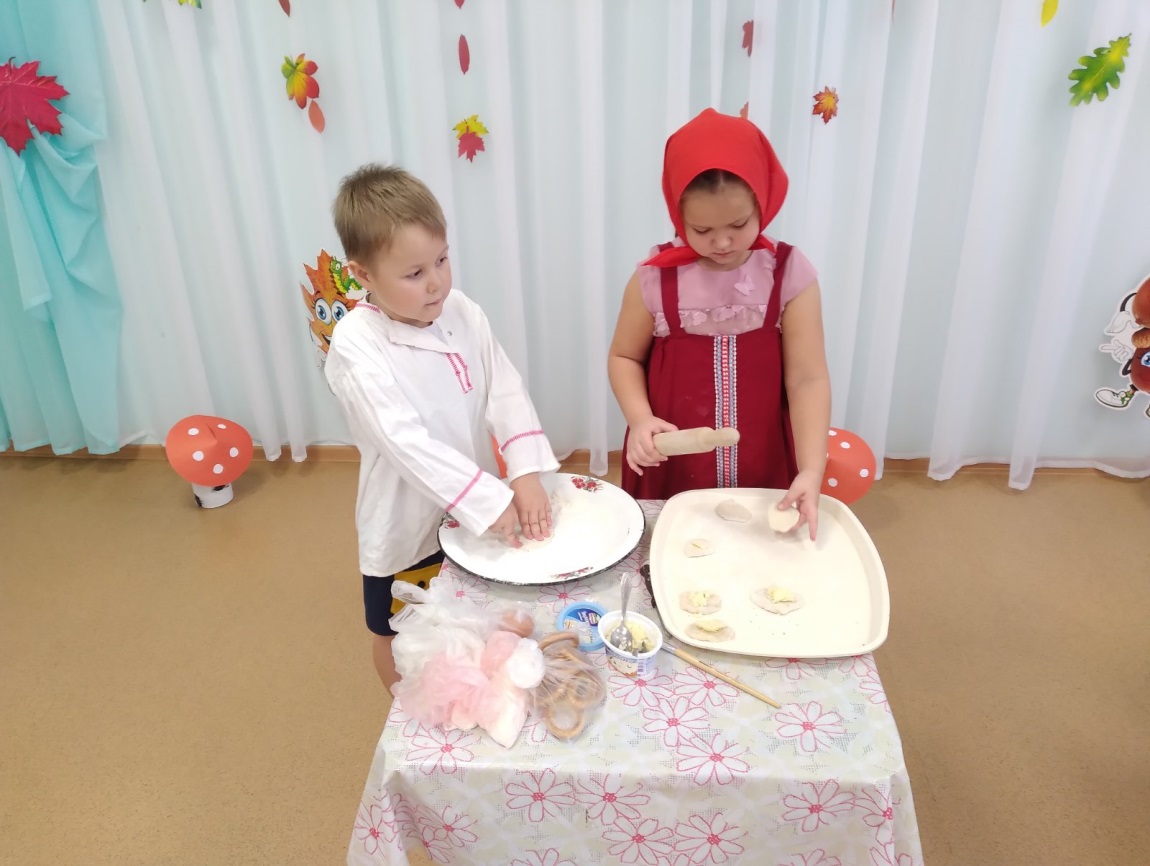 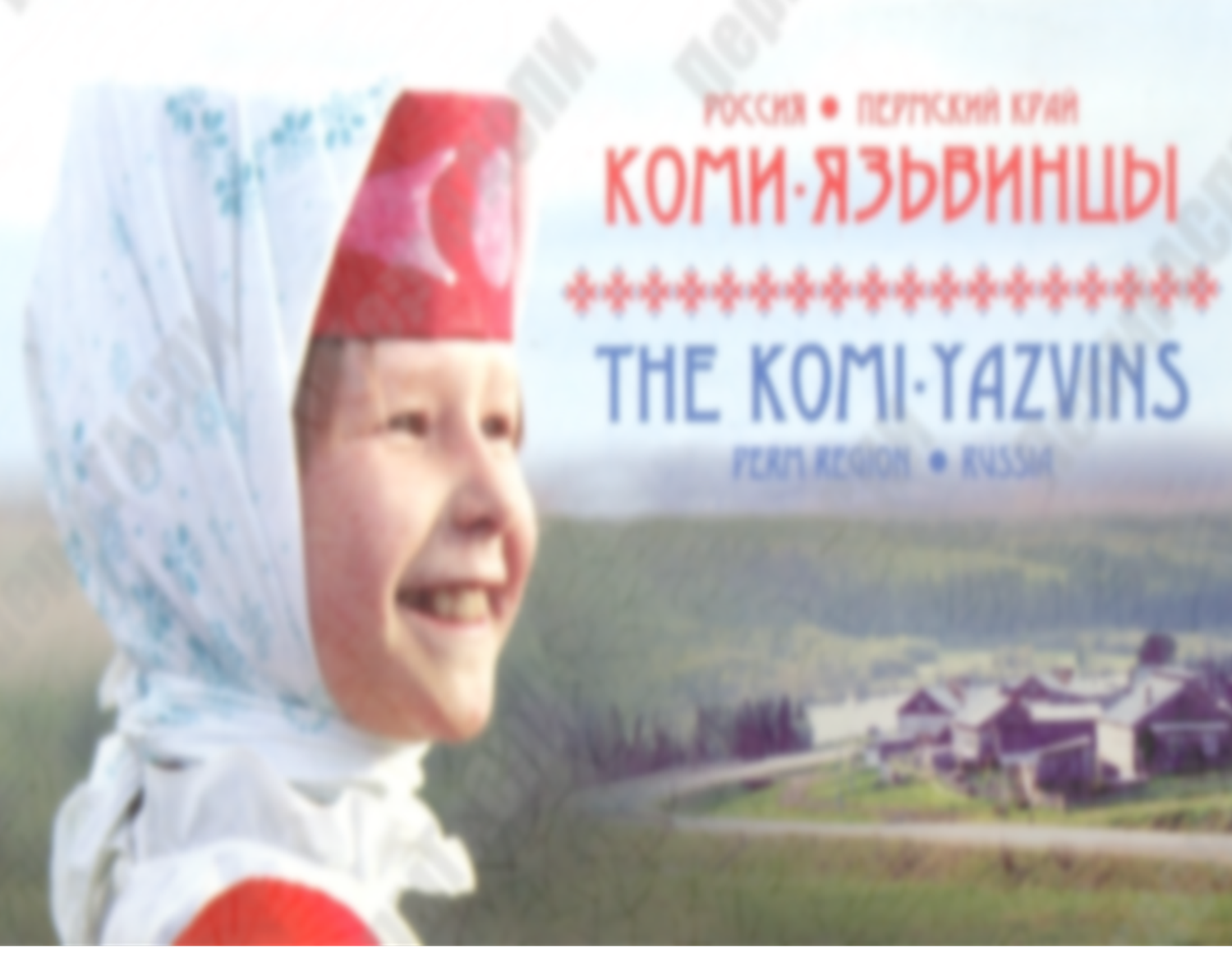 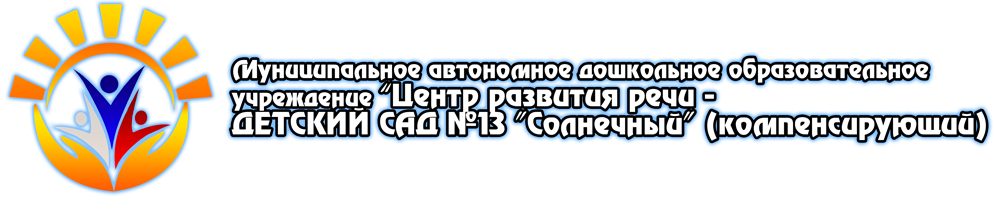 Первые результаты
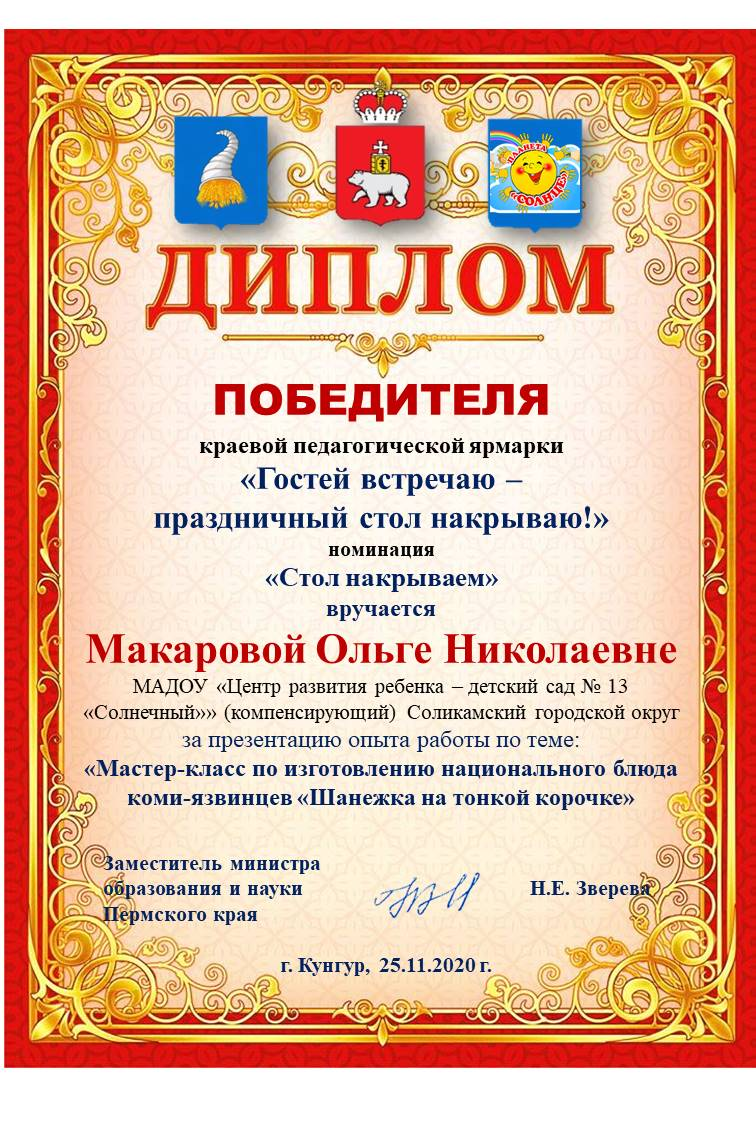 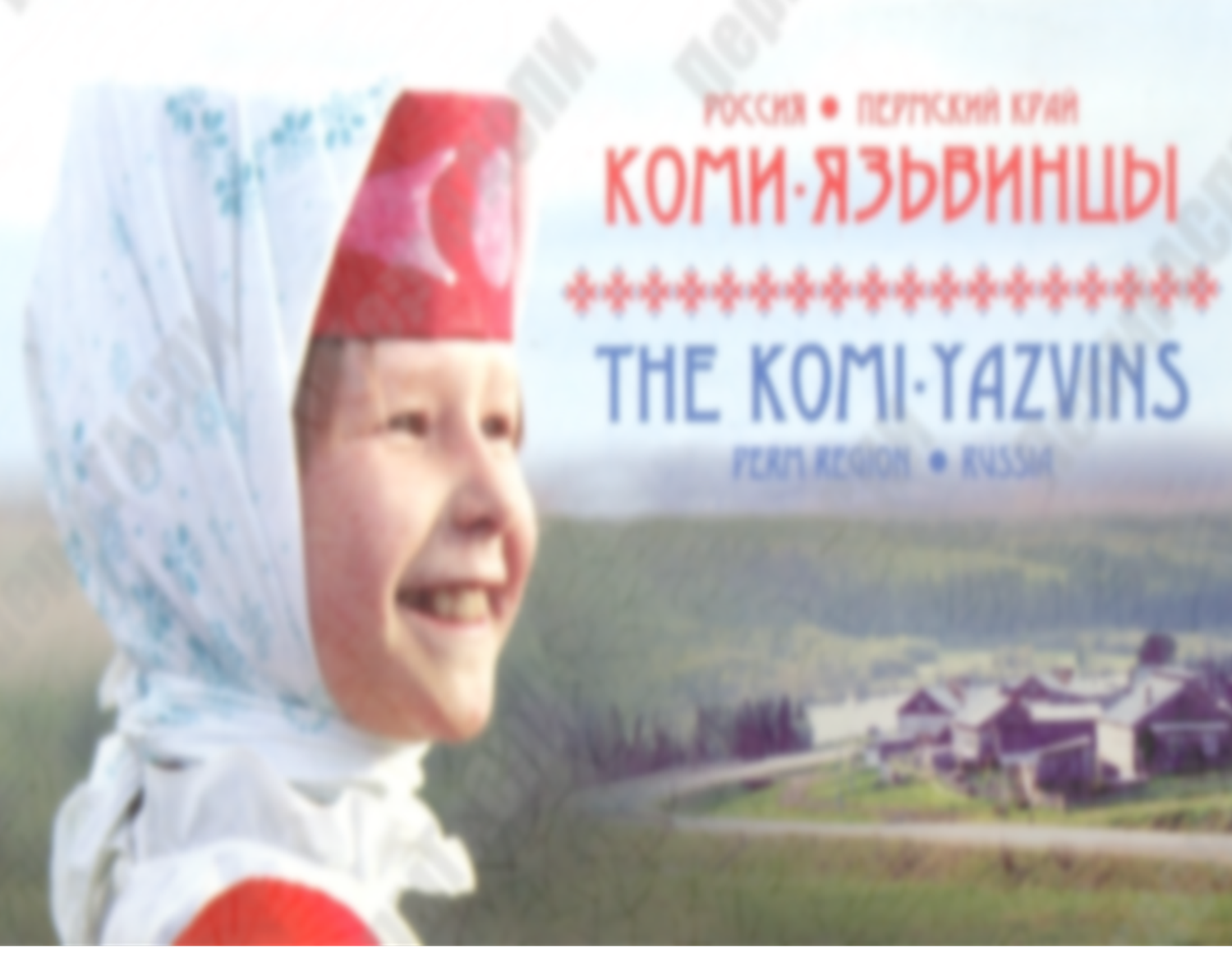 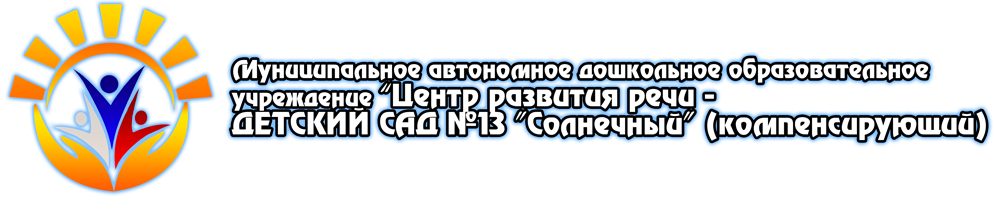 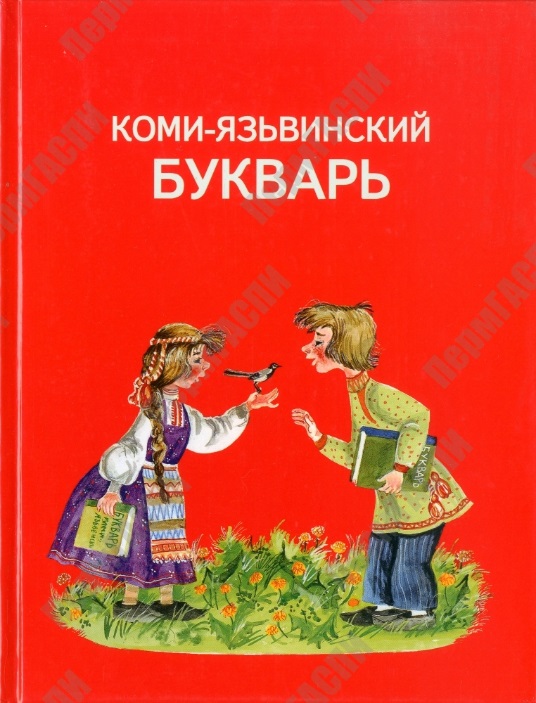 Перспективы:
1. Знакомство воспитанников с произведениями устного народного творчества как ценнейшим материалом для понимания истории коми-язьвинцев и возрождения культурной самобытности через пятиминутки чтения 
2. Продолжить знакомство с национальными блюдами коми-язвинцев (пироги с пистиками, ушки)
3. Народный праздник – сарчик
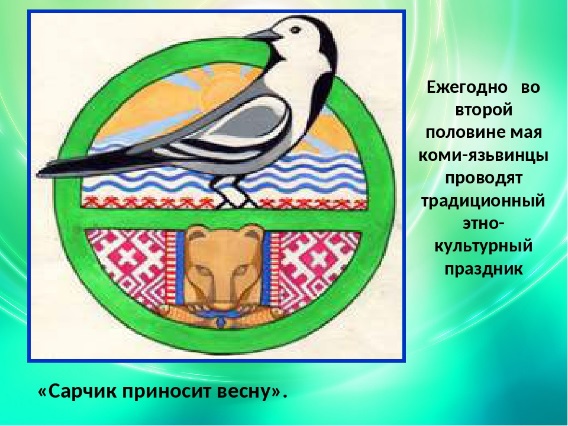